Partners Webinar Alert
Reminder…Because of the amount of individual logins for this webinar.  Please DO NOT Unmute your Microphone after you enter this webinar.
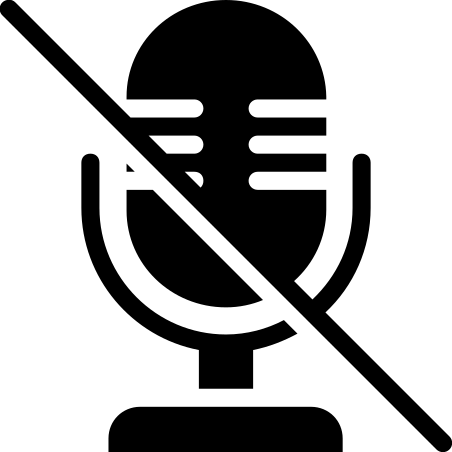 Presented by Partners in Medical Education, Inc. 2020
1
Quality Improvement in GME:  5 Years Later
Tori Hanlon, MS, CHCP
GME Consultant
Presented by Partners in Medical Education, Inc. 2020
Introducing Your Presenter…
Tori Hanlon, MS, CHCP
GME Consultant

Over 13 years working in Medical Education

Bachelor’s in Health Services Administration
Master’s in Health Administration and Policy

Designated Institutional Official

Experienced in GME at a large academic medical center
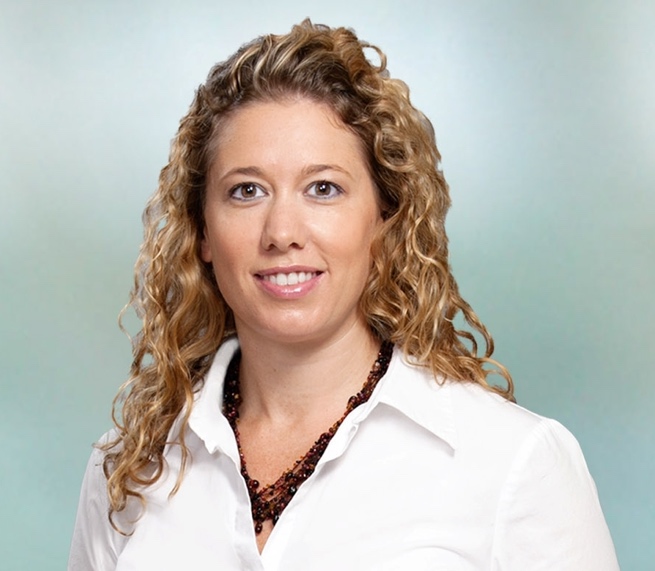 Presented by Partners in Medical Education, Inc. 2020
2
Objectives
Assess the current state of QI in GME

Identify keys to long term success of QI integration into GME programs

Provide guidance on next steps for QI in GME
Presented by Partners in Medical Education, Inc. 2020
4
Current State
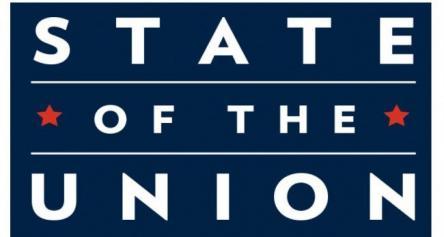 QI Education
QI Metrics
Engagement in QI
IR, Section III
CPR, Section VI
CLER Pathways v2.0
Presented by Partners in Medical Education, Inc. 2020
5
QI Education
IHI QI
Essentials
Toolkit
Presented by Partners in Medical Education, Inc. 2020
6
QI Metrics
Presented by Partners in Medical Education, Inc. 2020
7
QI Engagement
Presented by Partners in Medical Education, Inc. 2020
8
Quality Improvement Future
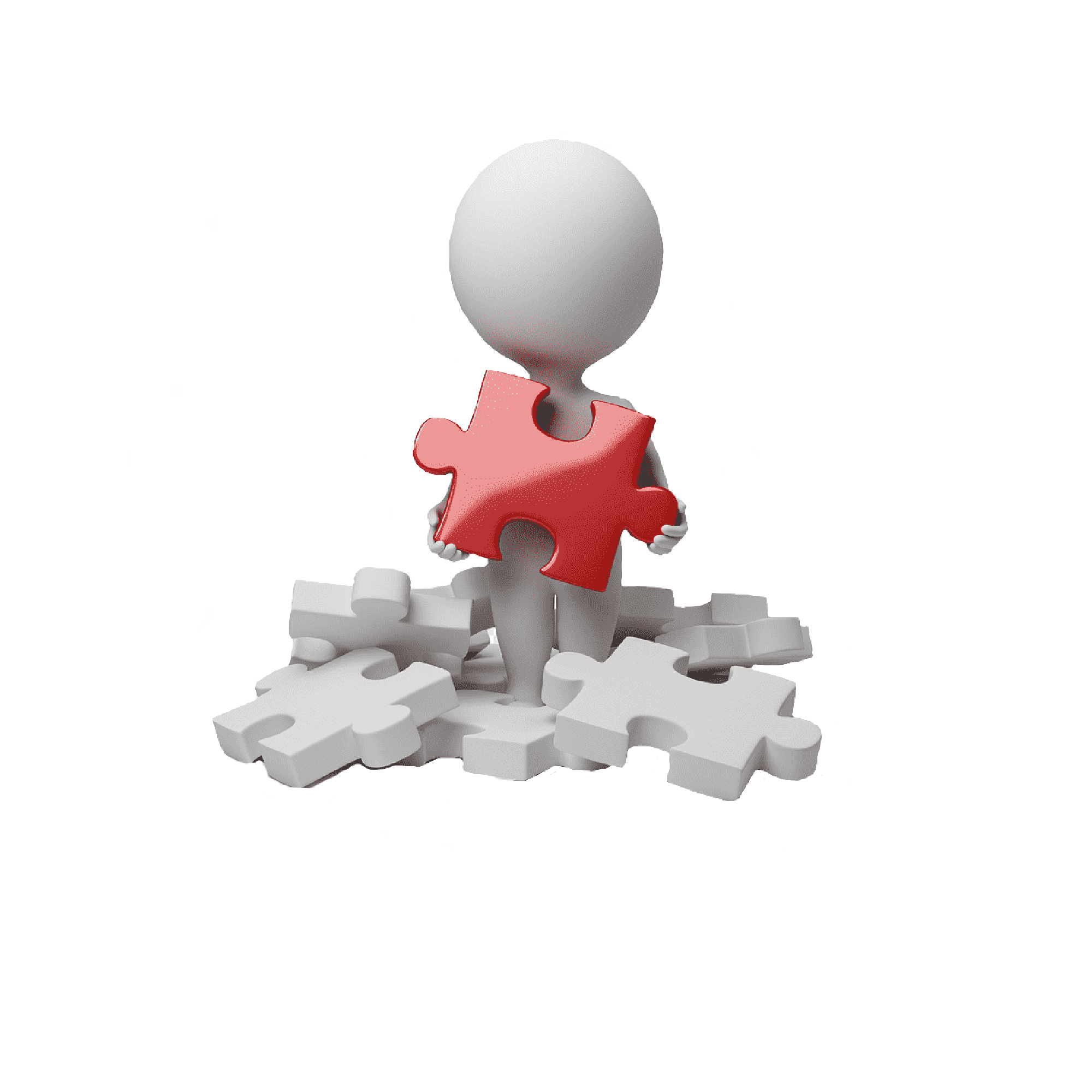 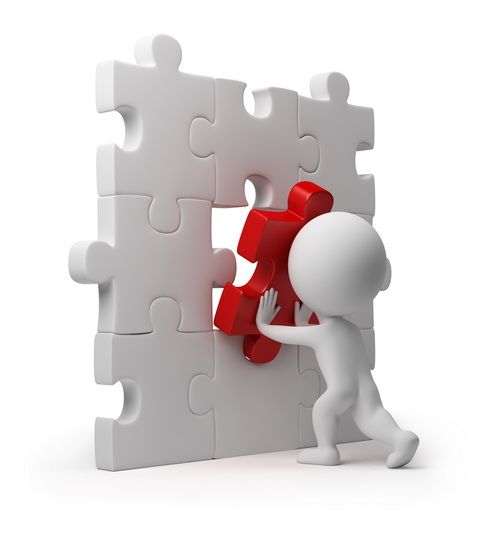 QI in GME past 5 years
QI in GME next 5 years
Presented by Partners in Medical Education, Inc. 2020
9
Keys to QI Success
Meet the needs of your learners
Use a variety of teaching methods
Invest in faculty
Make it meaningful and pertinent
Continuously assess your effectiveness
Provide protected time
QSEA
Resource
Toolkit
Presented by Partners in Medical Education, Inc. 2020
10
What I Hear From Residents
Identifying QI projects/ opportunities
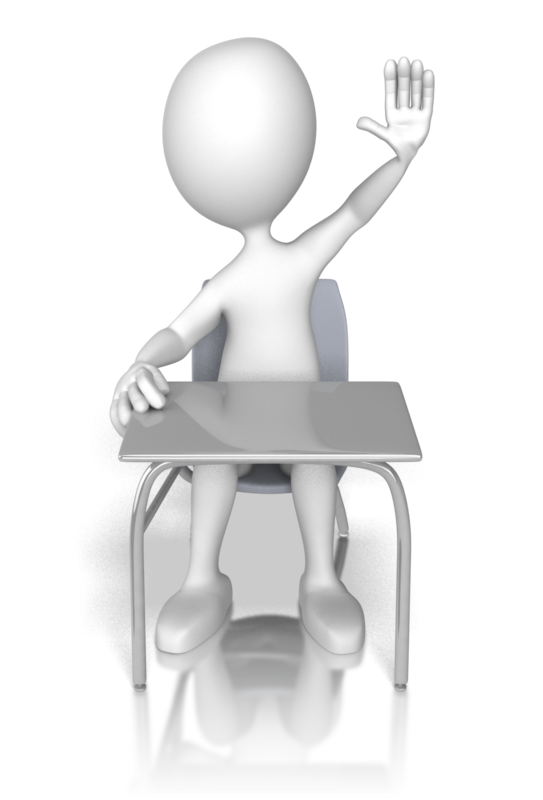 How to do a QI project
Presented by Partners in Medical Education, Inc. 2020
11
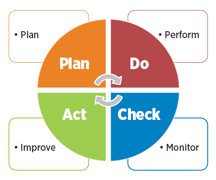 QI in GME
Presented by Partners in Medical Education, Inc. 2020
12
Future of QI in GME
Health care disparities
Workforce diversity and inclusion
Quality and well-being
EMR data
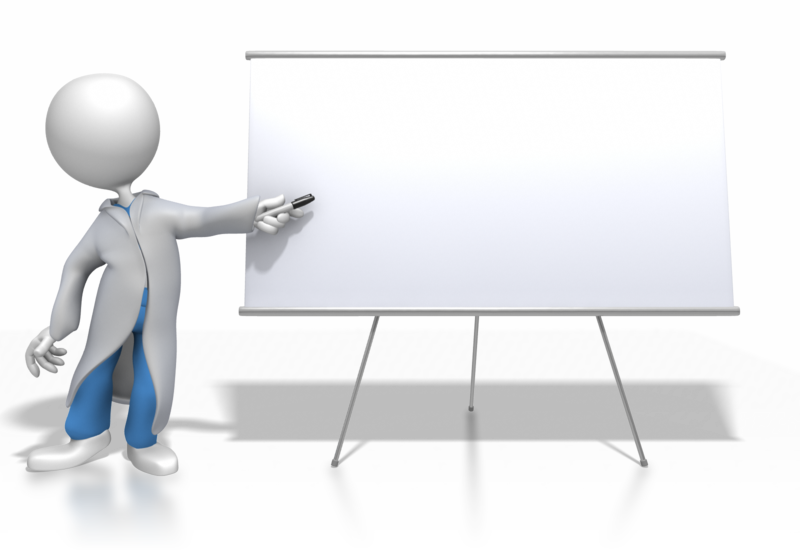 WHAT’S NEXT
Presented by Partners in Medical Education, Inc. 2020
13
Resources
IHI Open School GME Interest Group
http://www.ihi.org/education/IHIOpenSchool/Chapters/Groups/Faculty/Pages/GMENetwork.aspx

IHI QI Essentials Toolkit
http://www.ihi.org/resources/Pages/Tools/Quality-Improvement-Essentials-Toolkit.aspx

Hot to Get Started in Quality Improvement
https://www.bmj.com/content/bmj/364/bmj.k5437.full.pdf
Presented by Partners in Medical Education, Inc. 2020
14
Resources
Quality and Safety Educators Academy (QSEA) Resource Toolkit
http://www.bumc.bu.edu/facdev-medicine/files/2011/04/Quality-and-Safety-Educators-Academy-Resource-Toolkit.pdf
Presented by Partners in Medical Education, Inc. 2020
15
Latest On-Demand Webinars
Upcoming Live Webinar
         An Interdisciplinary Approach – Breaking Down the Wall
         Thursday, November 5, 2020  12:00pm – 1:00pm ESTMeet the Experts – Fall Freebie Thursday, November 19, 2020  12:00pm – 1:00pm EST

       Working with Struggling Learners
          Thursday, December 3, 2020  12:00pm – 1:00pm EST

DIO Role and Responsibilities: Keys to Success
         Thursday, December 17, 2020  12:00pm – 1:00pm EST
Working with your Governing Board

Recognizing & Addressing Precursors of Burnout: The Value of Shame Resiliency Training to Support Resident Well-Being

Working with your IRB

Digging for Data II

Demystifying Diversity

Faculty Development Planning: Sponsoring Institution Role

ADS Annual Update: Best Practices

Graduate Medical Education Financing

Artificial Intelligence in Medicine: Its Impact on GME

Faculty Development – A More Specific Approach
NEW Faculty Development Series
15 Minutes to Effective Feedback
Toolbox for Teaching Millennials

Taking Supervision to the Next Level
Contact us today to learn how our Educational
Passports can save you time & money! 
724-864-7320
www.PartnersInMedEd.com
Presented by Partners in Medical Education, Inc. 2020
16
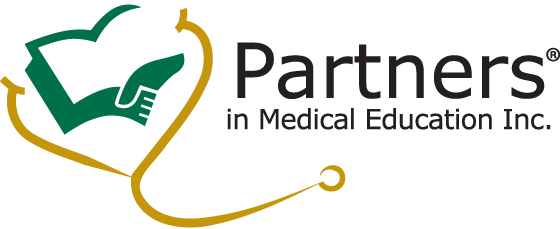 Partners in Medical Education, Inc. provides comprehensive consulting services to the GME community.  


Partners in Medical Education
724-864-7320  |  info@PartnersInMedEd.com

Tori Hanlon, MS, CHCP 
 tori@partnersinmeded.com

www.PartnersInMedEd.com
Presented by Partners in Medical Education, Inc. 2020
17